Update on truncated Sirt3 (118-399) purification
10/21/16
Purification trial 3
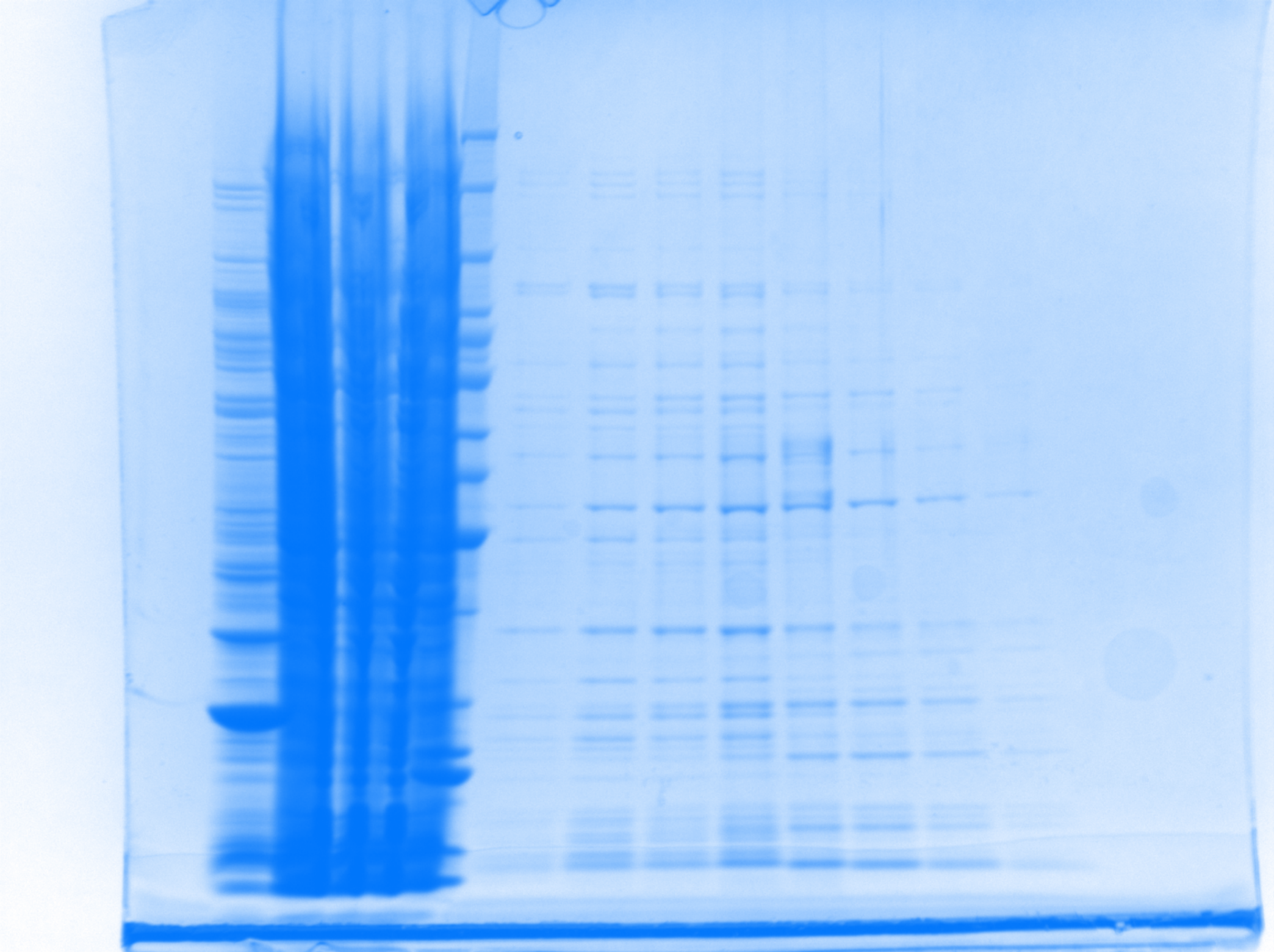 Wash
Sup
FT
Pellet
Elutions
kDa
Cell lysis: Sonication (5 x 5 sec pulses, 1 min incubation on ice between pulses)

Gel suggests, most of the protein is in the pellet after lysis indicating that either the lysis procedure is not optimum or the protein is not very soluble)
50
40
30
Sirt3 (118-399)
Cell lysis optimization
Different methods for cell lysis were tested and the pellet (P) and supernatant (S) after lysis were analyzed by SDS-PAGE

A: Sonication - (5 x 5 sec pulses, 1 min incubation on ice between pulses)

B: Sonication - (10 x 10 sec pulses, 1 min incubation on ice between pulses)
                                +
           Incubation with 1 mg/ml lysozyme at 4 C   for 1 hr.

C: Sonication - (10 x 10 sec pulses, 1 min incubation on ice between pulses)
                                +
          Incubation with 1 mg/ml lysozyme at 4 C for 1 hr.
                                +
           Addition of 0.5% Triton X-100 in lysis buffer
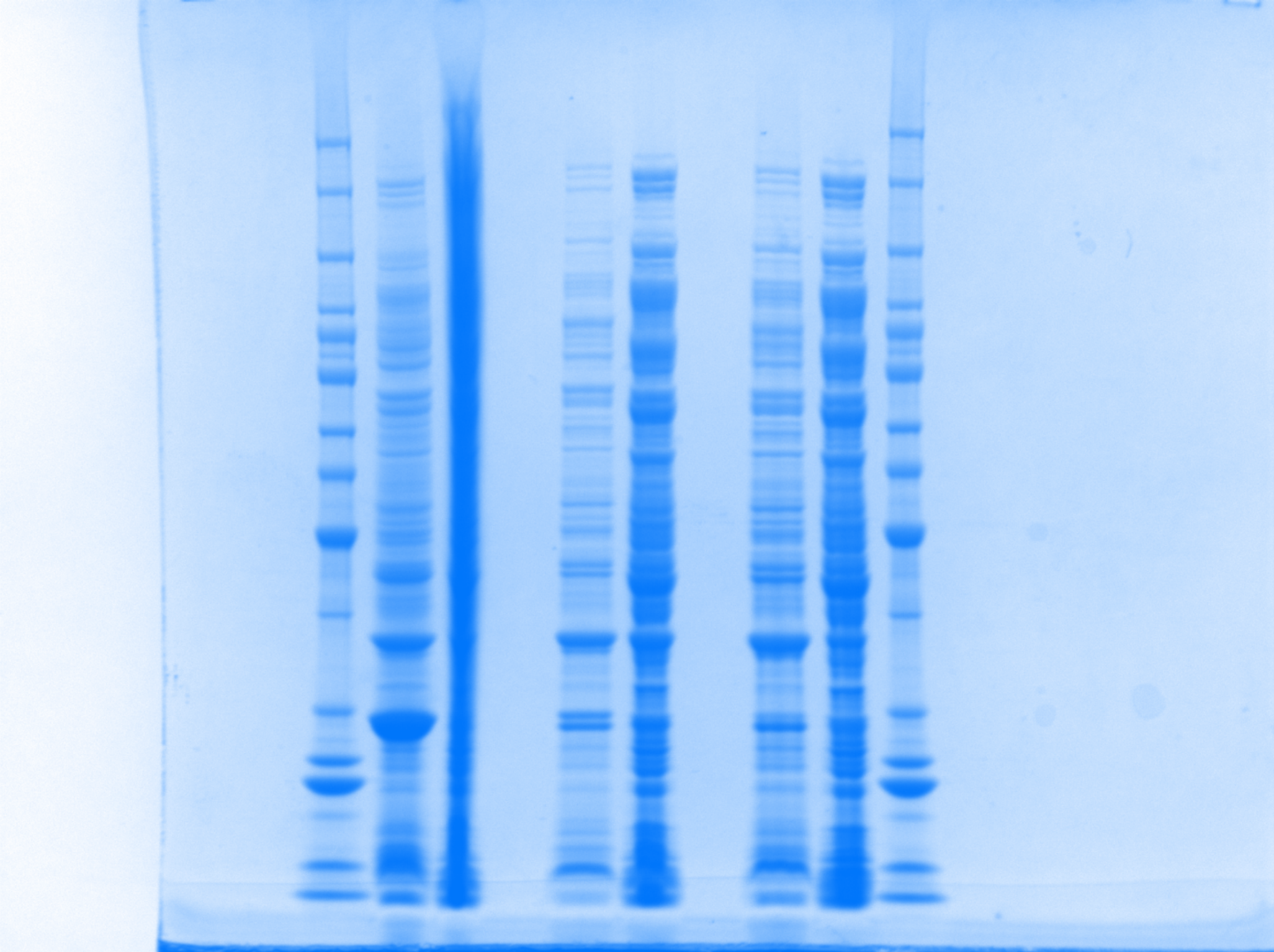 B
C
A
kDa
kDa
S
S
P
P
S
P
50
40
30
Purification trial 4
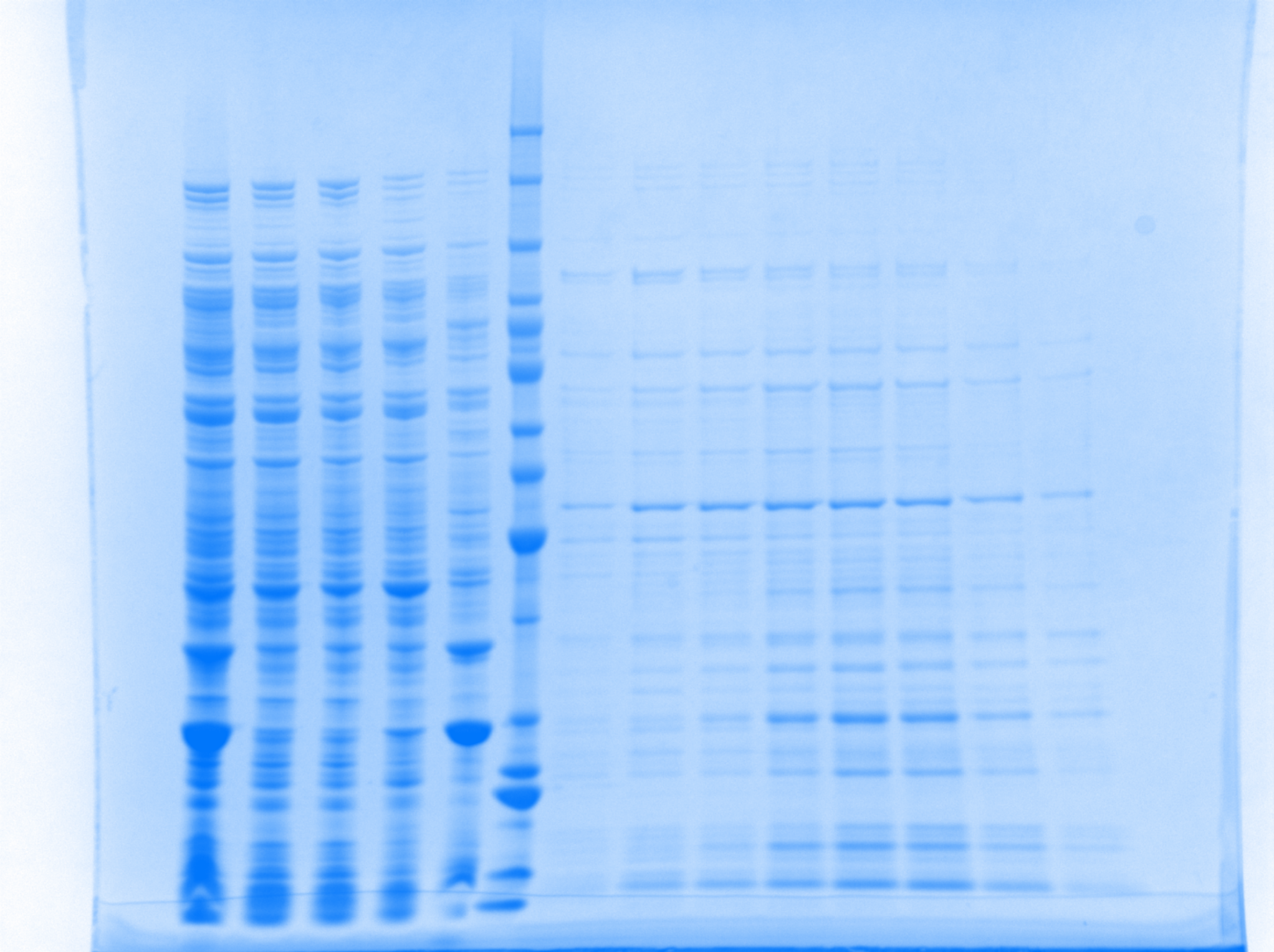 Elutions
Pellet
Wash
Sup
FT
Cell lysate
kDa
Based on cell lysis optimization, lysis procedure C was used for the next purification trial (4).

There is a slight improvement in the yield of soluble Sirt3 (118-399) using the new lysis procedure.

However, the gel indicates that most of the protein is still being partitioned into the pellet suggesting poor cytoplasmic solubility of the truncated protein.
50
40
30
Sirt3 (118-399)
Next things to try:
Will try induction of a new batch of cells with lower concentration of IPTG (may go down to 0.1 mM)

Will try different concentrations of detergents in the lysis buffer to improve solubility.

Will try to concentrate the eluted protein, buffer exchange it and do a second round of Ni2+ purification.

If the above doesn’t work, then will try a different cell line for the overexpression system.